Séquence 1 : Des outils pour l’Histoire
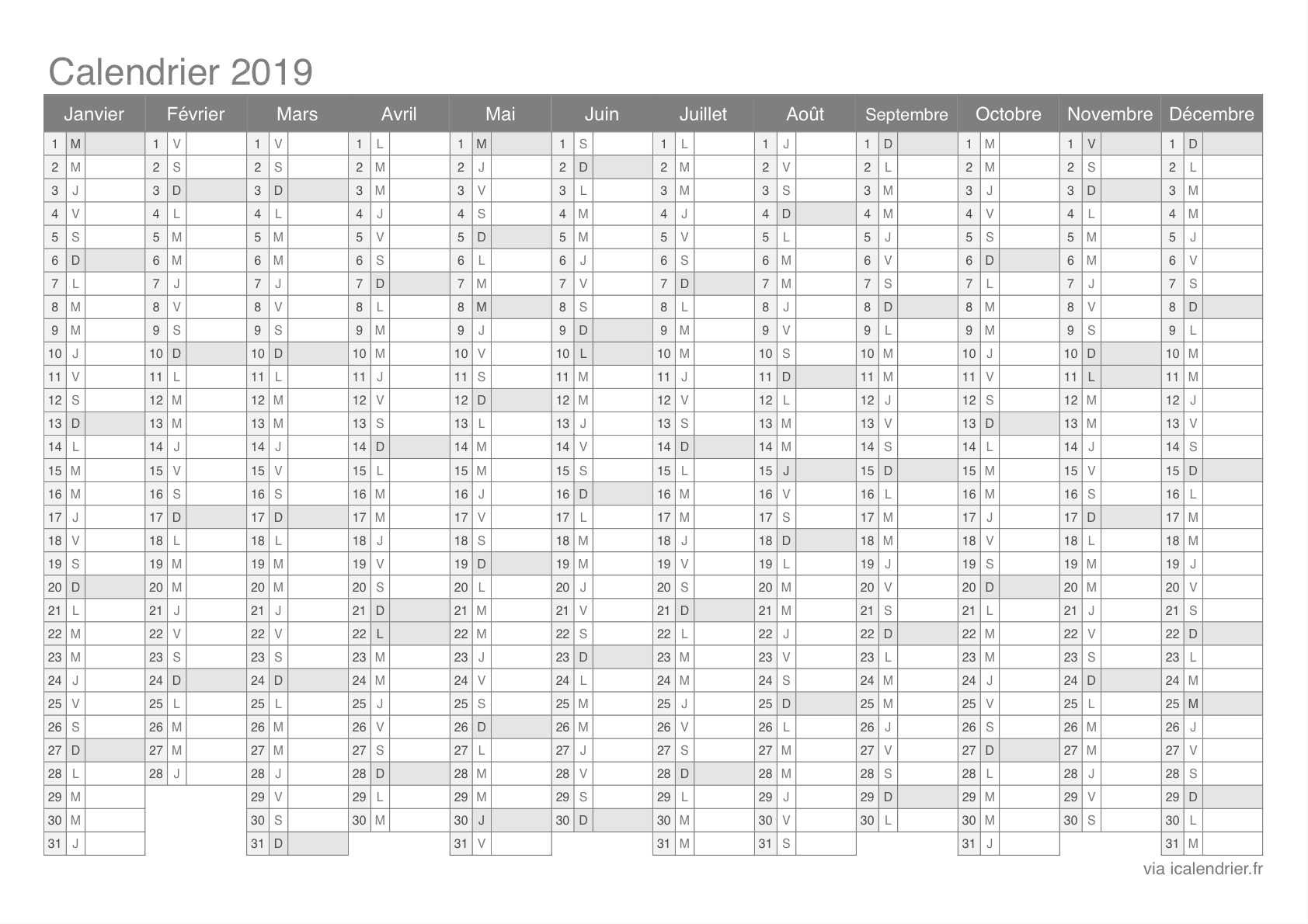 Calendrier chrétien: naissance de Jésus Christ
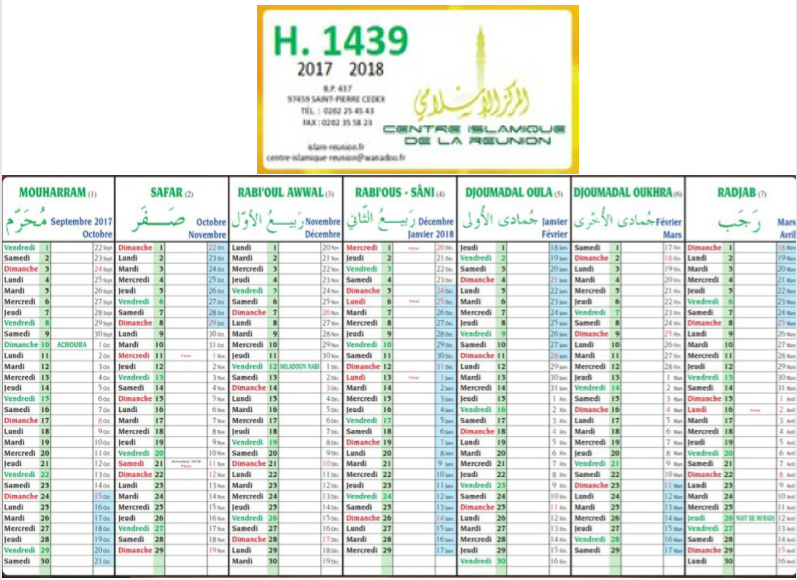 Calendrier musulman
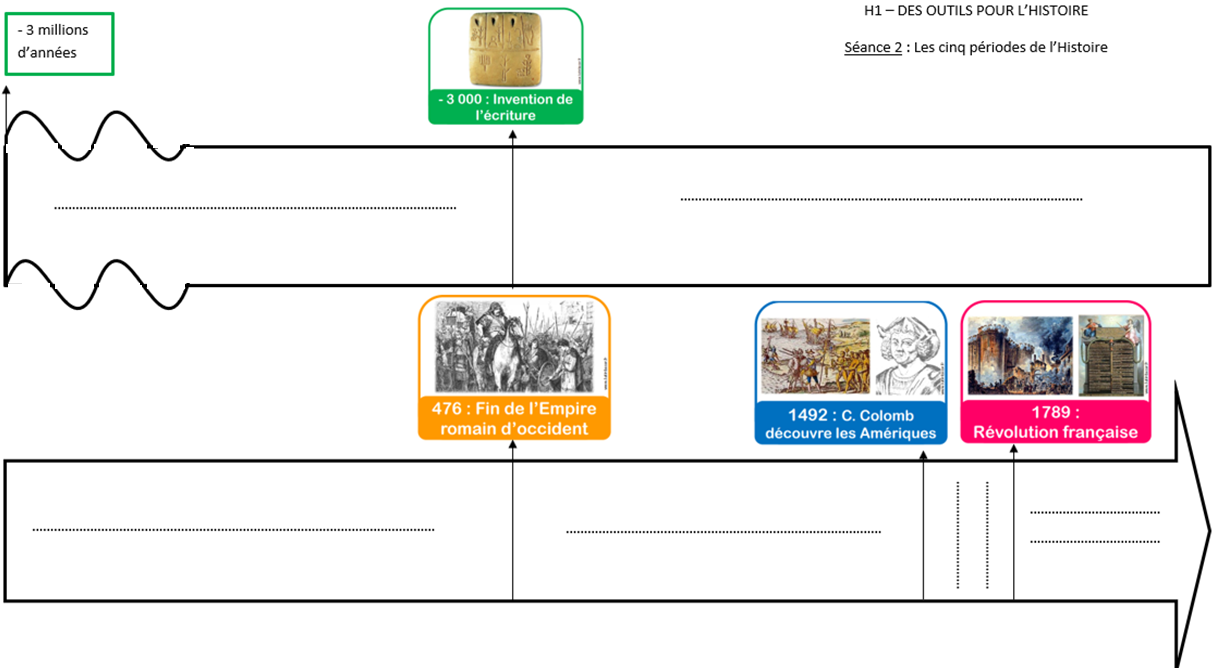 2c
H1
Séquence 1 : Des outils pour l’Histoire
Séance 1 : L’Histoire et la chronologie
Séance 2: Les cinq périodes de l’Histoire
Voir frise H1
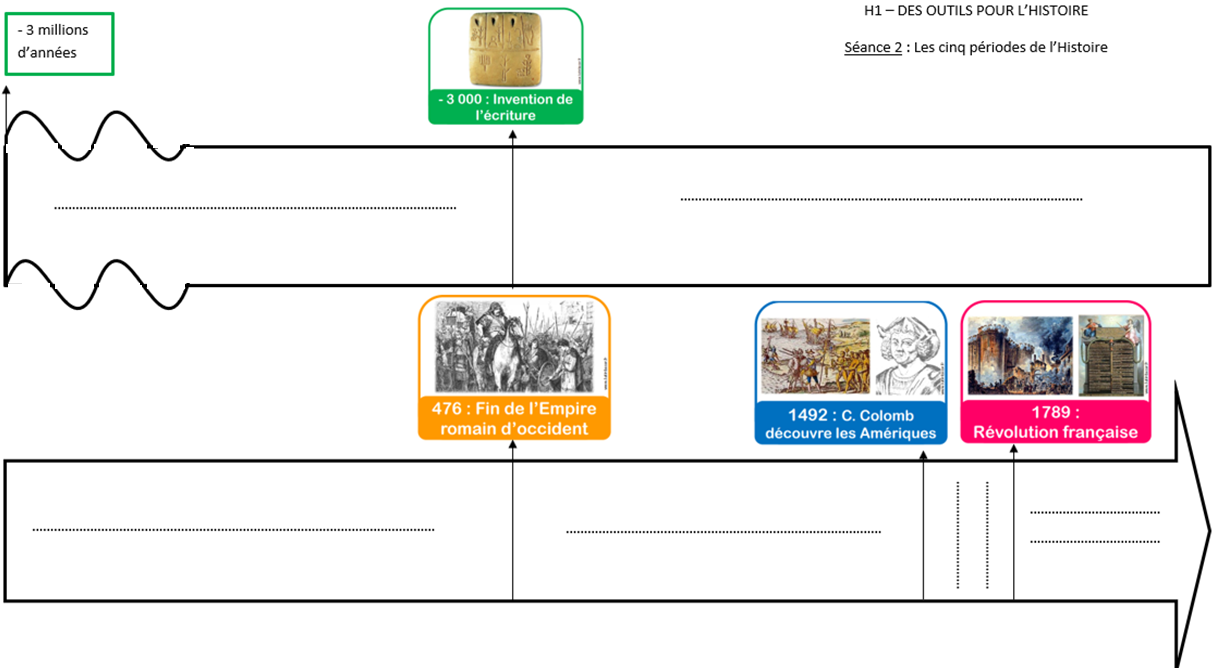